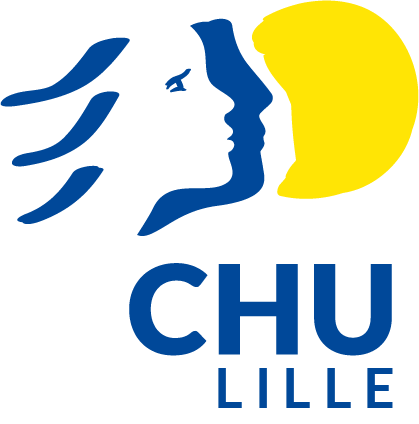 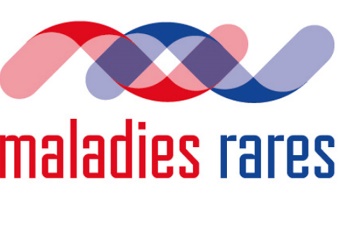 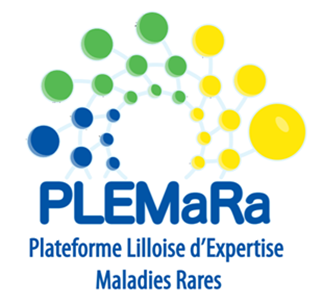 LES PLATEFORME D’EXPERTISE SUR LE TERRITOIRE
Cartographie des PEMR
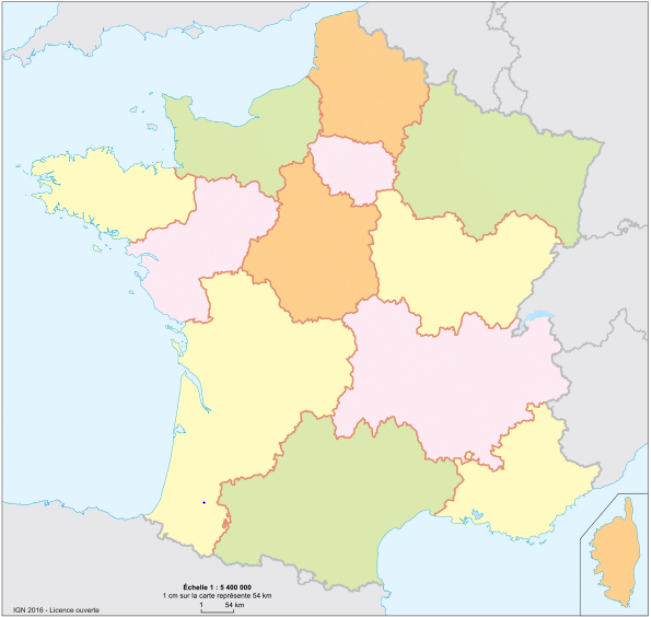 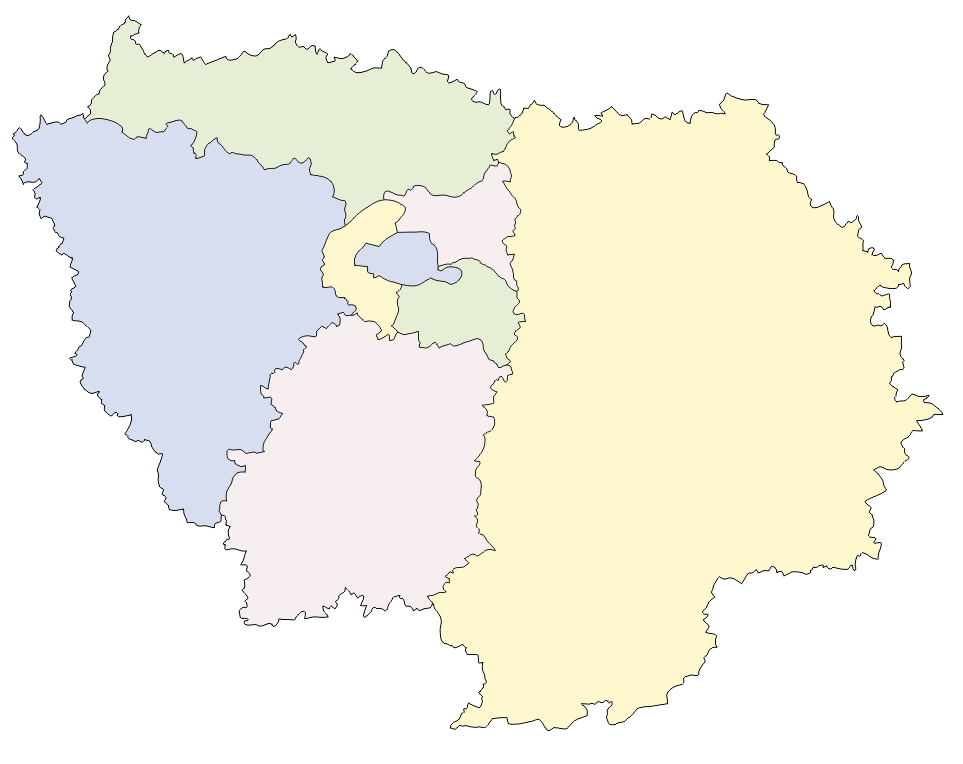 PLEMaRa
Nord
Paris-Centre
3 PEMR + 2 PEMR
Ile-de-France
Créteil
PEMR Normandie
Paris-Saclay
Rares Breizh
Bretagne
PEMR Grand Est
PRIOR EXMARA
Pays de la Loire
PEMR Bourgogne
Franche-Comté
PEMR 
Tours-Orléans
Labellisation DGOS
Paris-Nord
- 2020 : 10  PEMR
Paris-Sorbonne Université
PEMR NA Nord
AURA 
Auvergne-Rhône Alpes
Outre-mer 
4 plateformes de coordination

Martinique
Guadeloupe
Réunion
Guyane
- 2021 : 9 PEMR
PEMR
CHU de Bordeaux
2
PEMR Nice-Corse
PtfE-MR AP-HM
Marseille
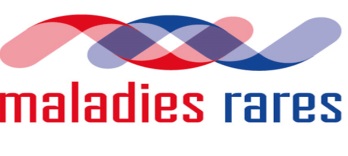 PEMR Occitanie Est
PEMR Occitanie Ouest
[Speaker Notes: VV]
3
PLEMARA : au centre d’un réseau d’acteurs
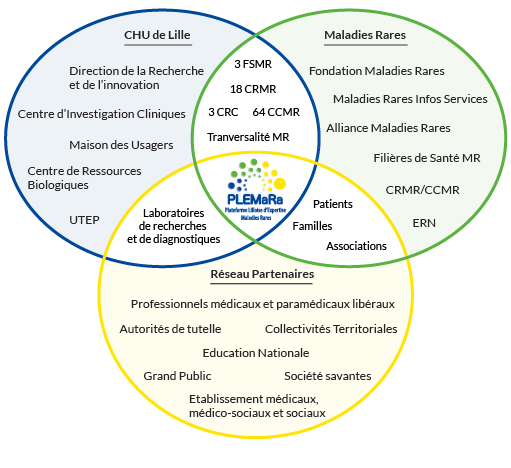 2
PLEMARA: les missions
Communication
Améliorer la visibilité des centres labellisés maladies rares des Hauts-de France
Soutien logistique aux centre maladies rares
Evènementiel
Aide à la saisie pour BAMARA
Renforcer les liens entre les différents acteurs régionaux et créer une synergie maladies rares
Les missions de PLEMaRa
Soutenir la recherche et l’innovation pour les maladies rares
Un numéro unique pour orienter les patients en errance/impasse diagnostique dans les Hauts-de-France.
03.20.44.61.97
plemara@chu-lille.fr
Accompagner et orienter les patients
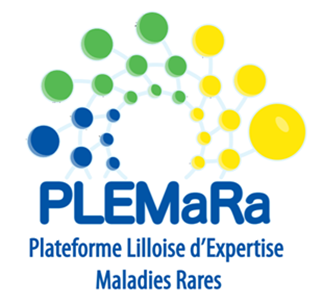 1
PLEMARA : l’équipe
Directrice transversalité MR
Sarah SABE
Médecin Référent 
Pr GOTTRAND
Médecin Référent
Pr HACHULLA
Médecin Référent     Pr SUSEN
Référente affaires générales maladies rares
Eva PIRES
Infirmière
Marie-Laure PINTEAU
Chargée de communication
Naussicaa PRAUD
Chargé de parcours génomique
Corentin HUX
Contacts
Tel : 03.20.44.61.97
Mail : plemara@chru-lille.fr
CHU de Lille
Hôpital Jeanne de Flandre
3ème étage Sud
4
PLEMARA : les actions
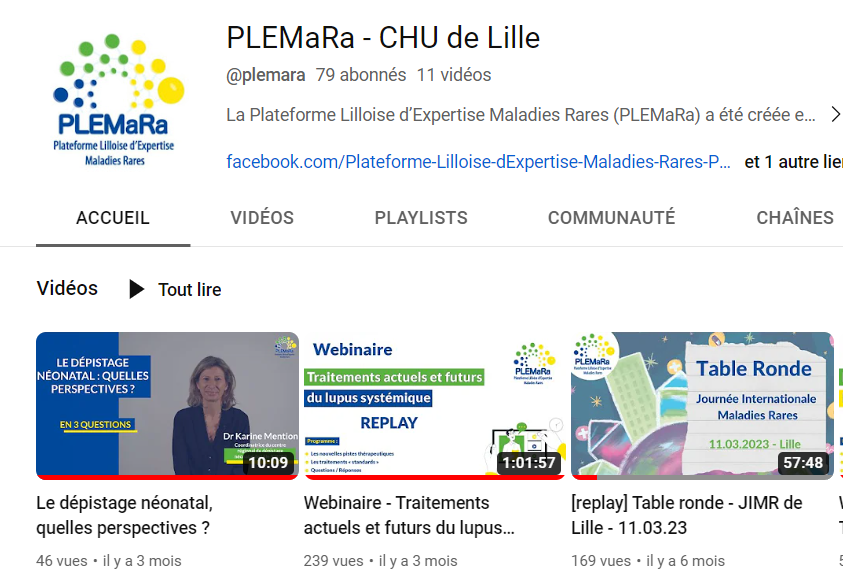 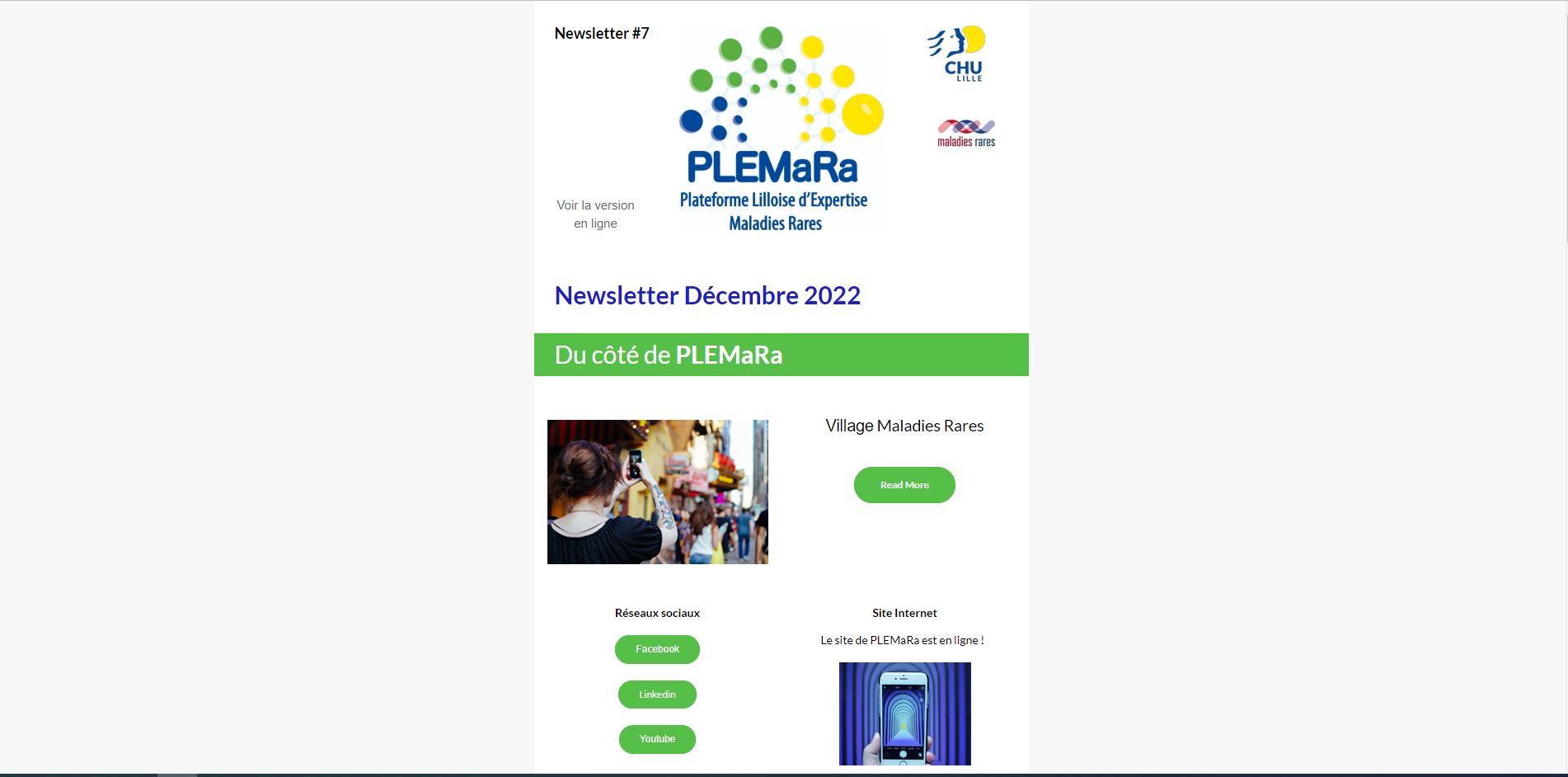 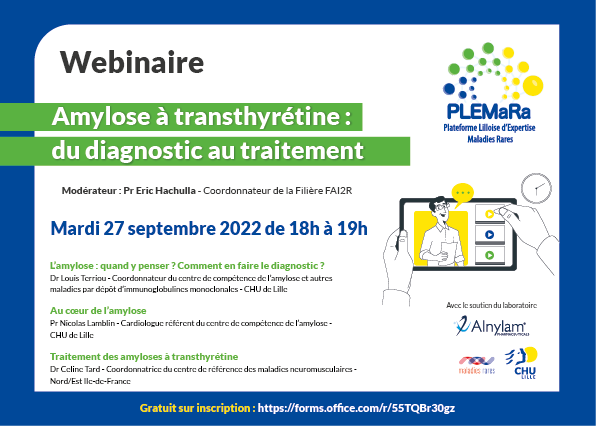 DES VIDÉOS GRAND PUBLIC
DES WEBINAIRES
UNE NEWSLETTER
BI-MENSUELLE
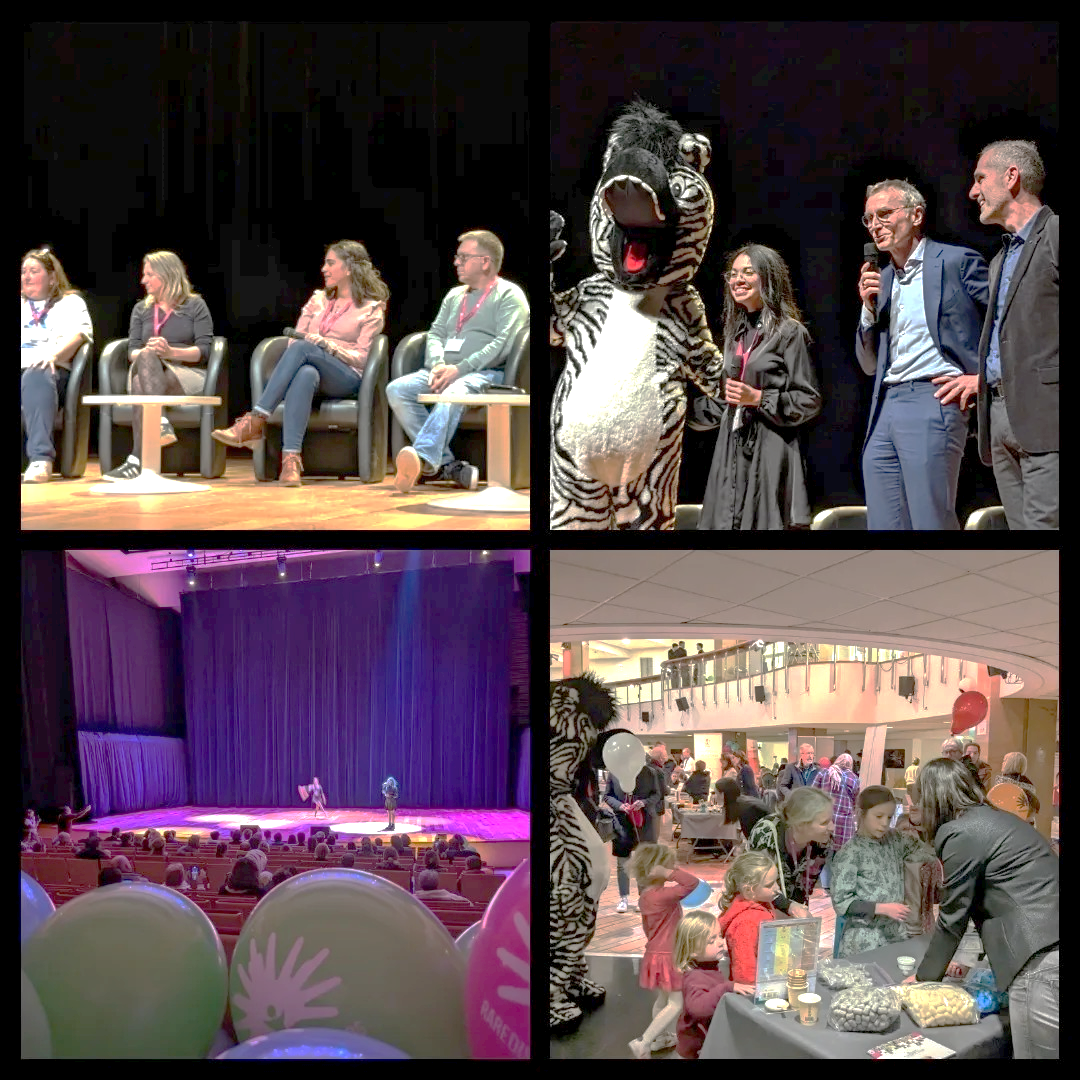 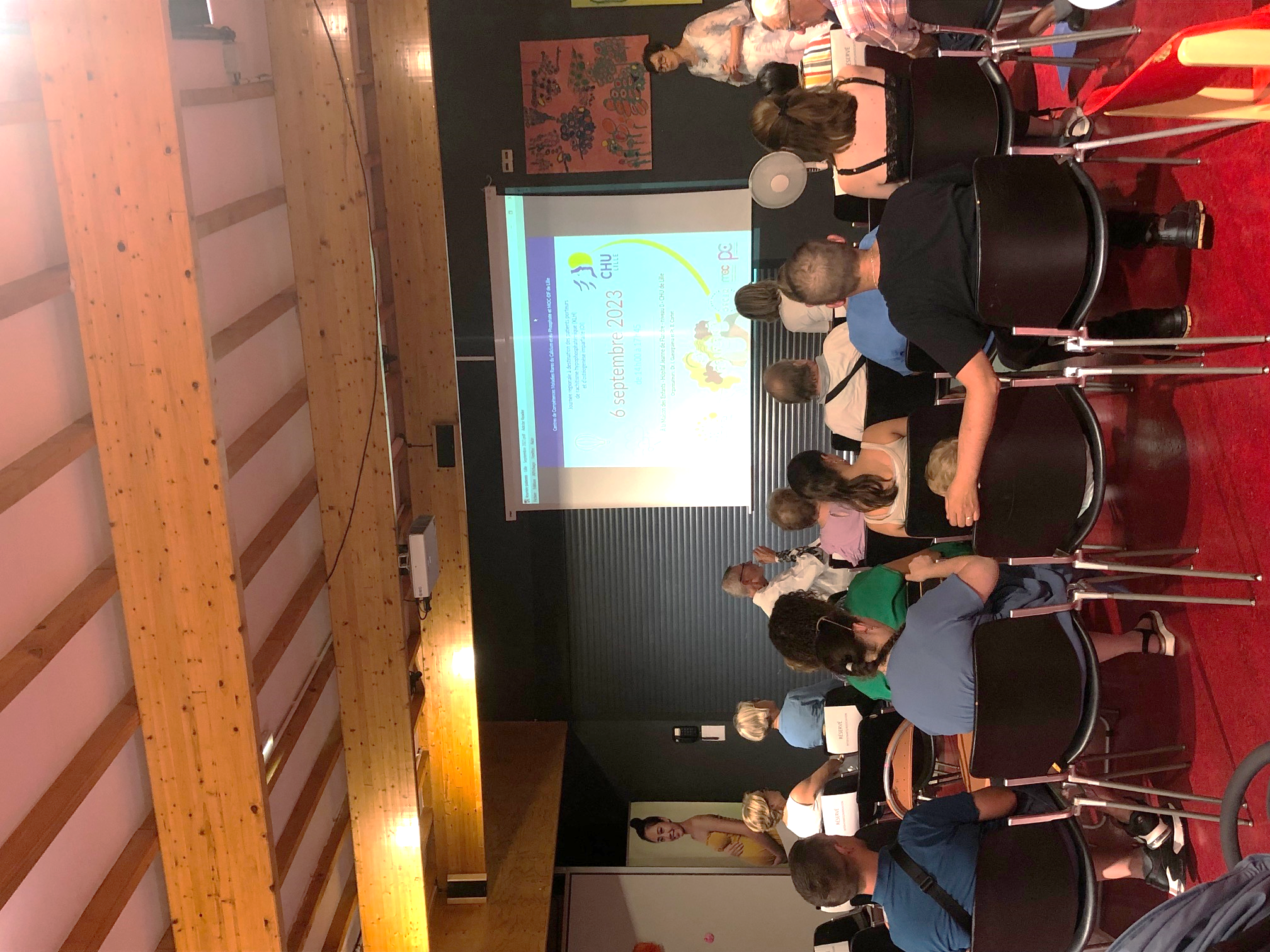 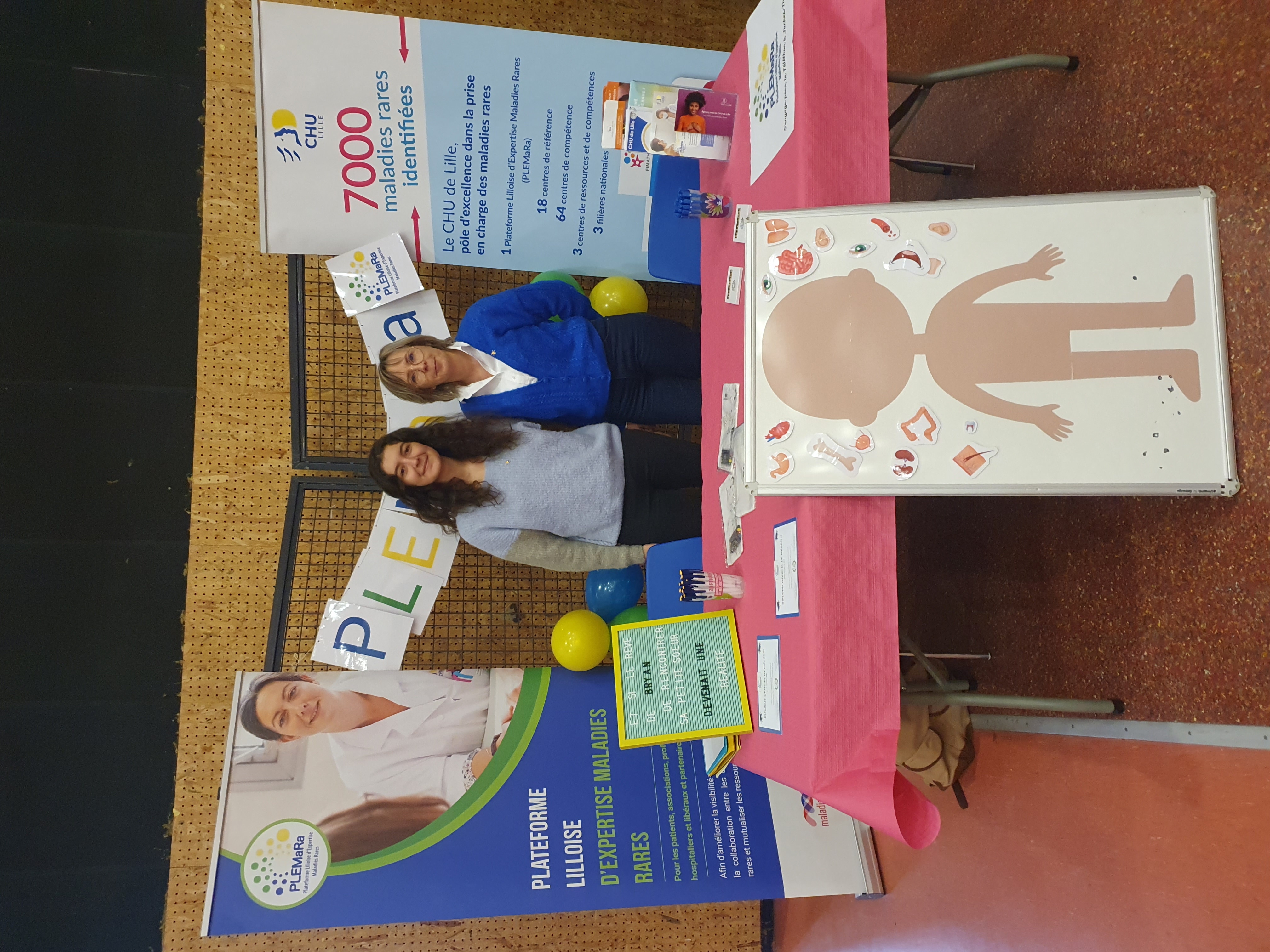 ET BIEN D’AUTRES ….
ORGANISATION ET PARTICIPATION À DES ÉVÈNEMENTS MALADIES RARES
LES JOURNÉES INTERNATIONALES MALADIES RARES (JIMR)
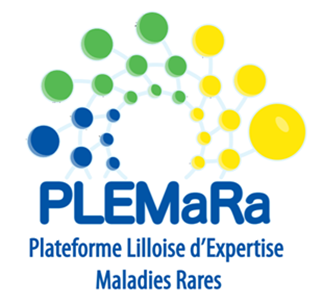 5
PLEMARA : Nous Contacter
CHU de Lille
Hôpital Jeanne de Flandre
3ème étage barre-sud
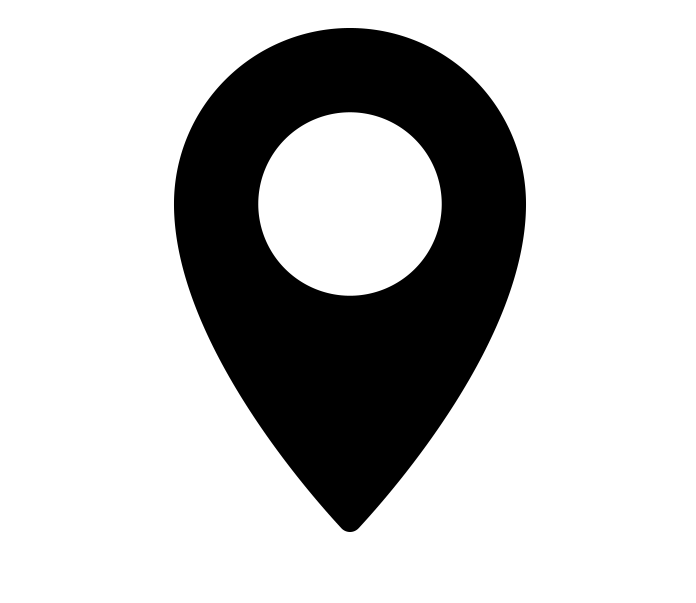 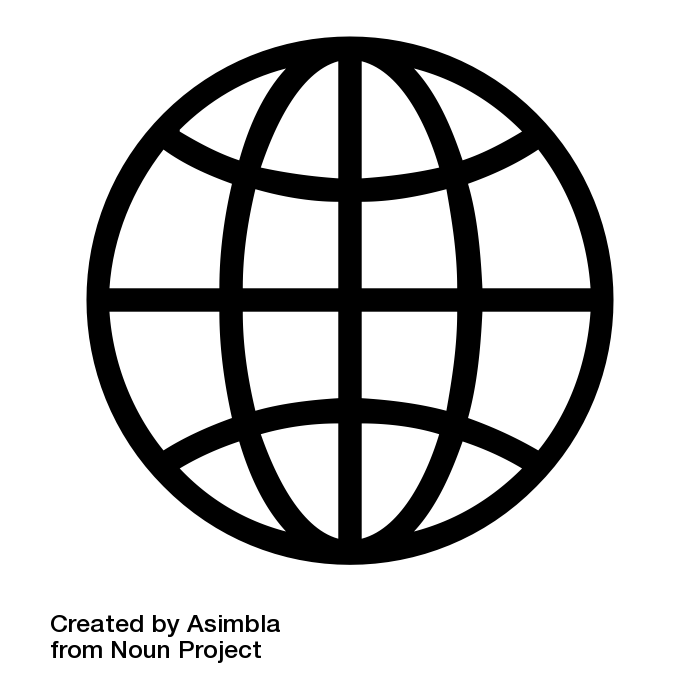 PLEMaRa - Plateforme Lilloise d'Expertise Maladies Rares
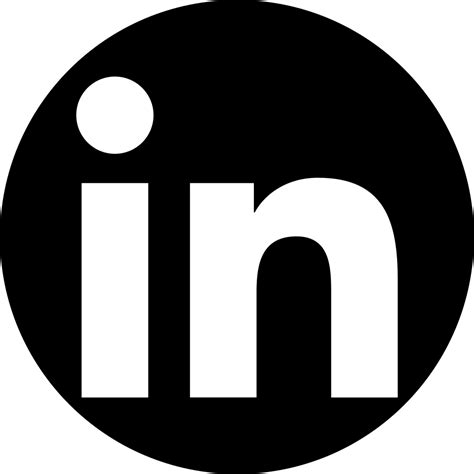 Plateforme Lilloise d'Expertise Maladies Rares - PLEMaRa
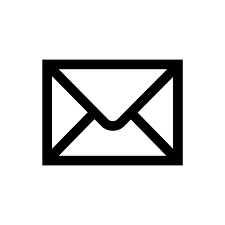 plemara@chru-lille.fr
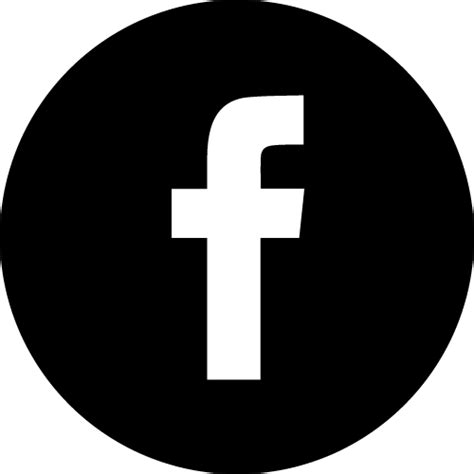 Plateforme Lilloise d'Expertise Maladies Rares - PLEMaRa
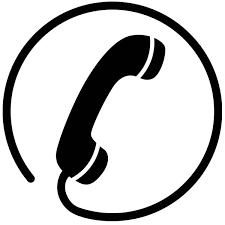 03.20.44.61.97